Tema: 

La ética de la Inteligencia Artificial
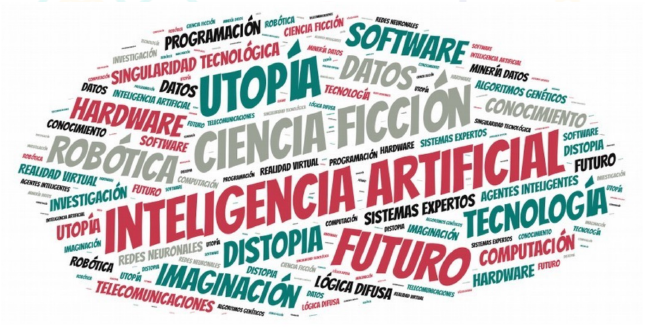 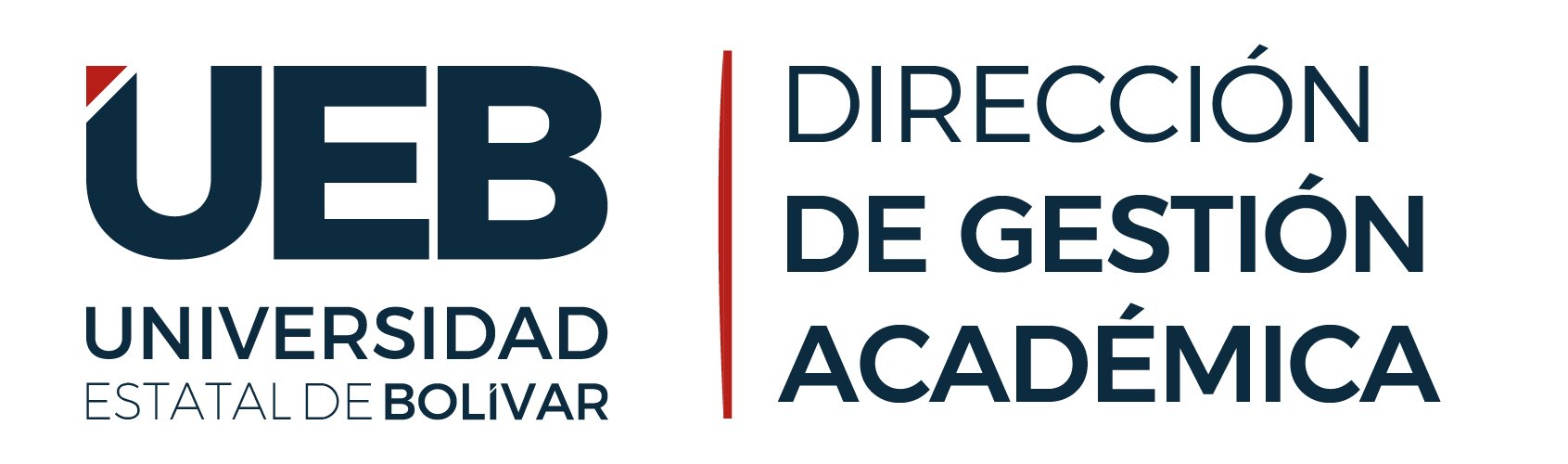 Washington Fierro Saltos
                Docente
Diciembre - 2021
AGENDA
Introducción a la ética 
Ética de la Inteligencia Artificial
Los dilemas éticos
Ética de los datos
Objetivo
Reflexionar la importancia  de una orientación ética y un cimiento normativo que permitirá crear un fuerte respeto por el estado de derecho en el mundo digital y la búsqueda permanente del bien común de la humanidad en su conjunto.
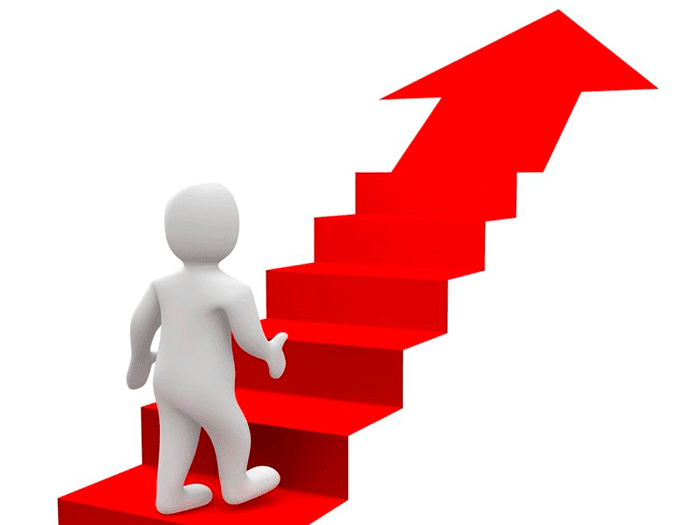 Conceptos previos
1. ¿Qué es para mi la ética?
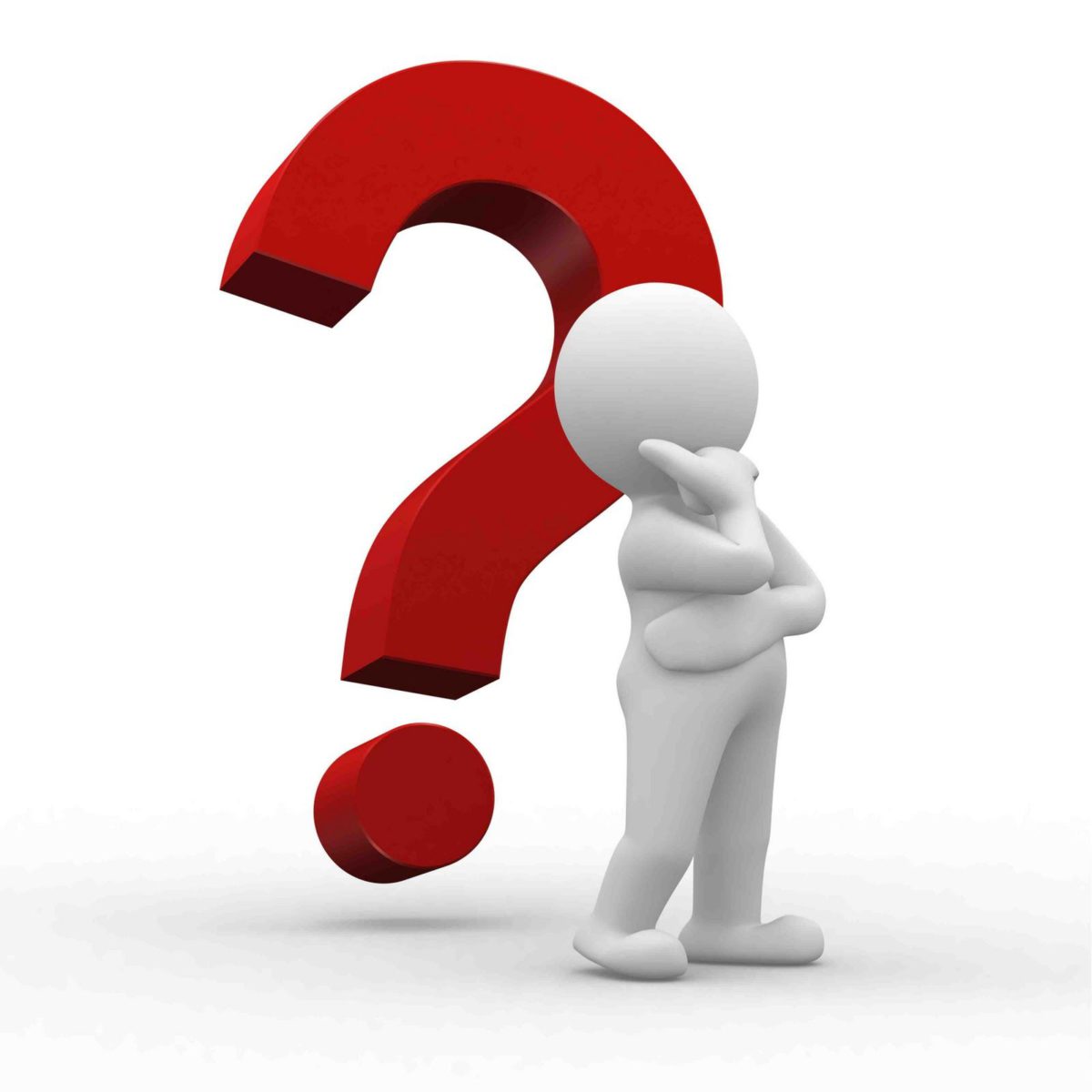 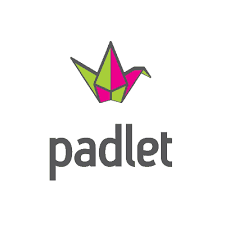 https://padlet.com/wfierro2/9mevcf2rwte7z30m
2. ¿En nuestra vida nos hemos enfrentado a situaciones complejas de dilemas éticos?
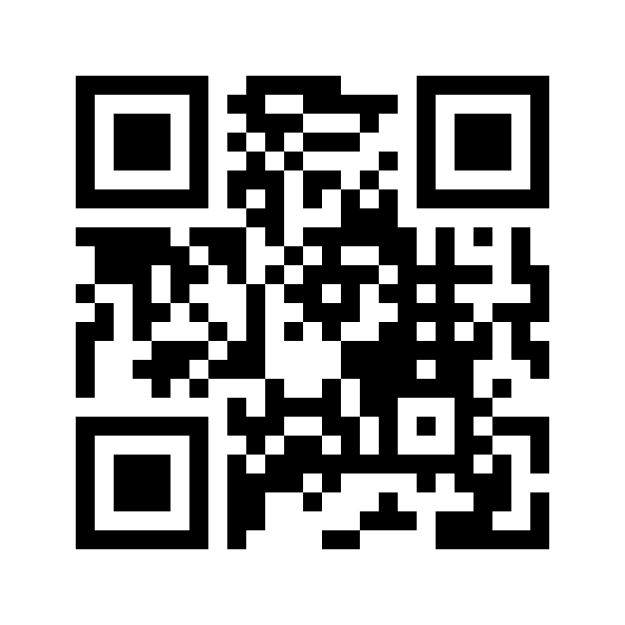 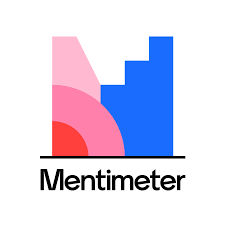 https://www.menti.com/htk5bdf1en
Code 7233 5524
Conceptos
¿Qué es la ética?

La ética es "la disciplina que trata qué es bueno y malo, con un deber y obligación moral", así como "los principios de conducta que rige a un individuo o un grupo“

¿Qué es la ética de la I.A?

La “ética en la inteligencia artificial” se refiere a las bases organizacionales que delinean lo correcto y lo incorrecto: piensa en los valores, políticas y códigos corporativos de ética y principios rectores aplicados a las tecnologías de IA
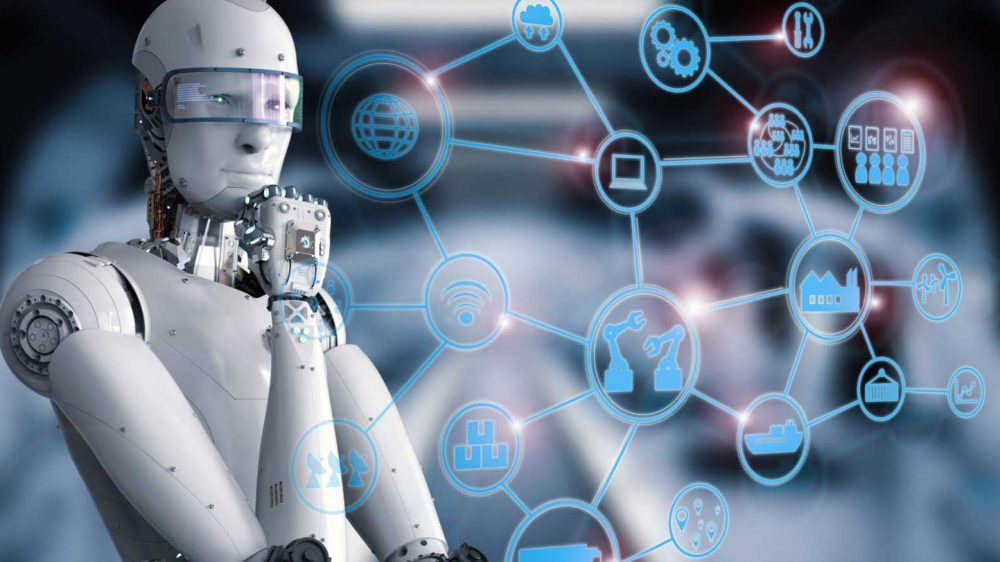 !El dilema ético!
Un dilema ético o moral es una situación en la que se hace presente un aparente conflicto operativo entre dos imperativos éticos en forma tal que la obediencia a uno de ellos implica la transgresión del otro. De esta forma, el individuo está en una situación en la que está condenado a cometer una falta: sin importar lo que haga, hará algo “equivocado” o faltará a una obligación. (McConnell, 2010)
Es cierto que vivimos en un mundo altamente tecnologizado que nos aporta grandes ventajas como usuarios, pero también presenta una serie de dilemas éticos y morales que por su complejidad convienen sean observados y ponderados seriamente
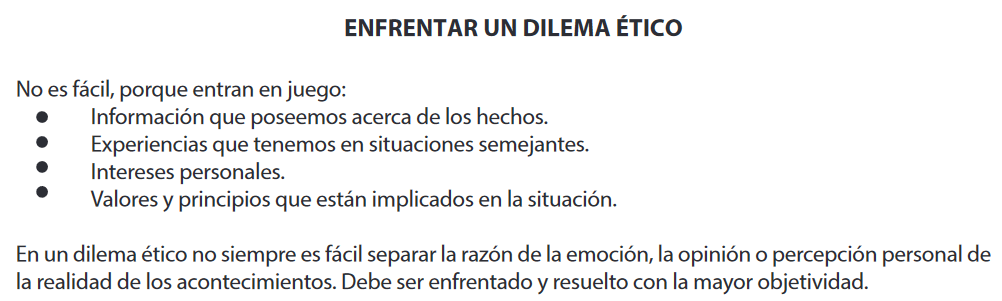 Me enfrento a mi primer dilema ético.
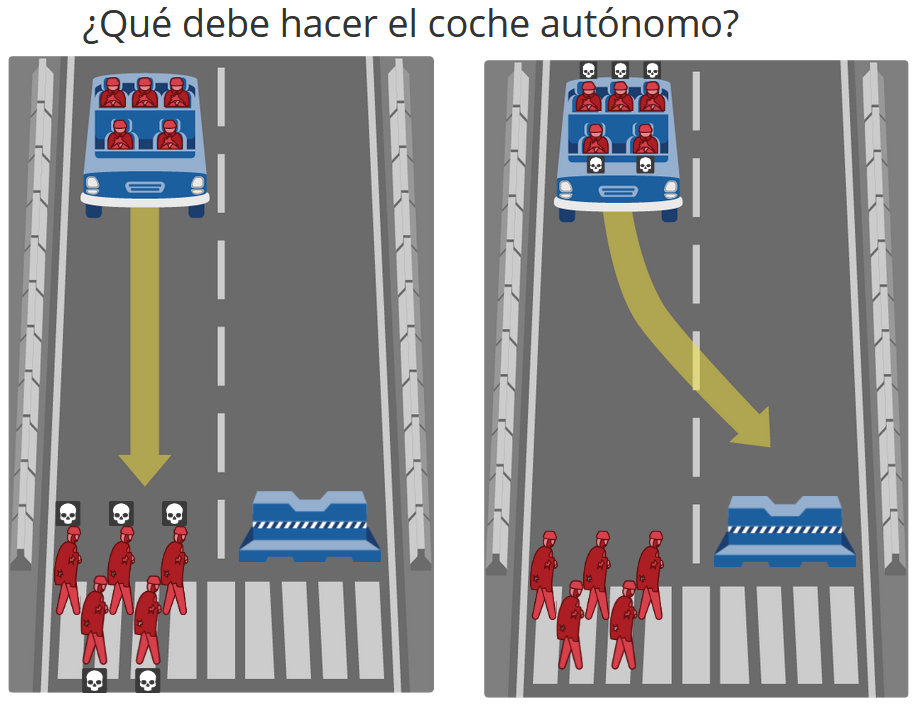 Moral Machine
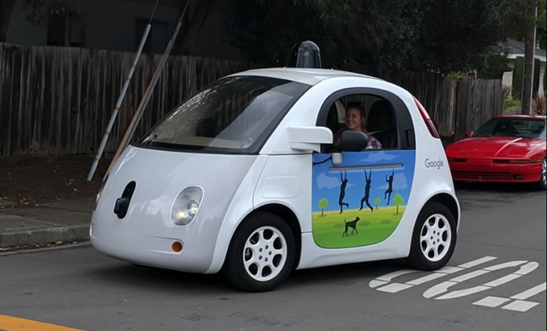 Fuente: Moral Machine
Imaginemos que una persona conduce un coche autónomo sin frenos; ante él se bifurca el camino en dos; debe elegir el menor de dos males “matar a dos pasajeros o a cinco peatones”
Fuente: Moral Machine
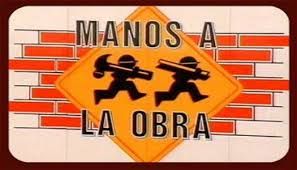 Ir a Moral Machine: https://www.moralmachine.net/hl/es 
Leer las instrucciones.
Explorar los escenarios.
Comenzar a juzgar.
Comparte y discute con tus compañeros.
Reflexiono: ¿Cuáles son las variables que consideré para tomar decisiones y resolver el dilema ético?
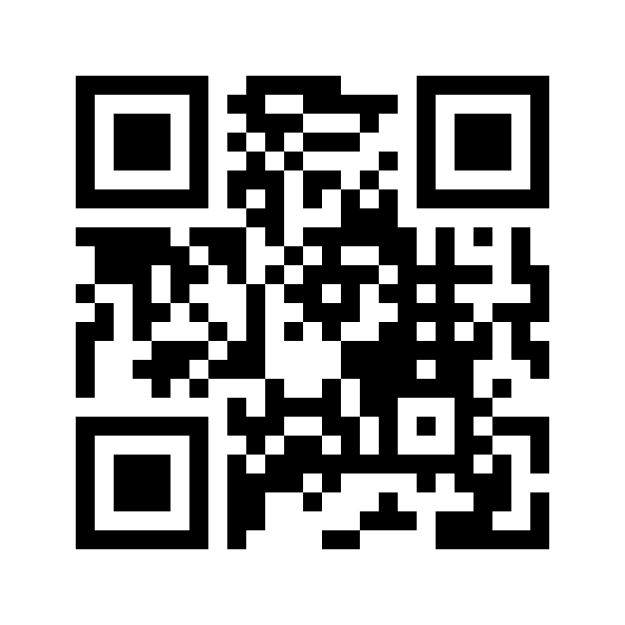 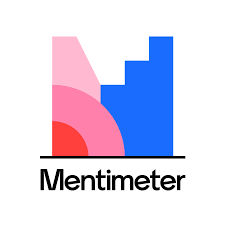 https://www.menti.com/htk5bdf1en
Code 7233 5524
RECESO – TIME : 15 MINUTOS
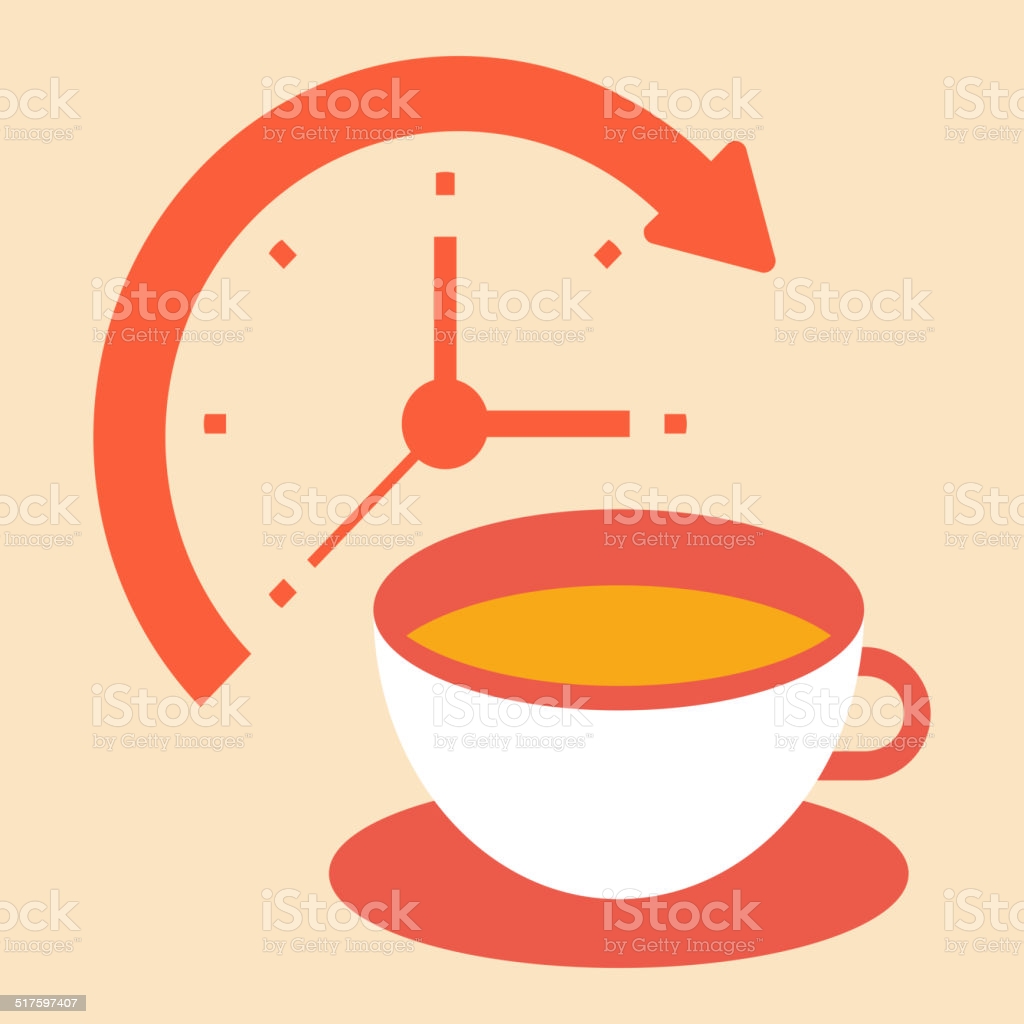 Ética en los datos
La inteligencia artificial (IA) ya no es cosa de ciencia ficción, está en todas partes. Tu banco la usa para saber si te va a dar un crédito o no y los anuncios que ves en tus redes sociales salen de una clasificación llevada a cabo por un algoritmo, que te ha microsegmentado y ‘decidido’ si te muestra ofertas de cremas antiarrugas o de coches de alta gama. Los sistemas de reconocimiento facial, que utilizan aeropuertos y fuerzas de seguridad, también se basan en esta tecnología
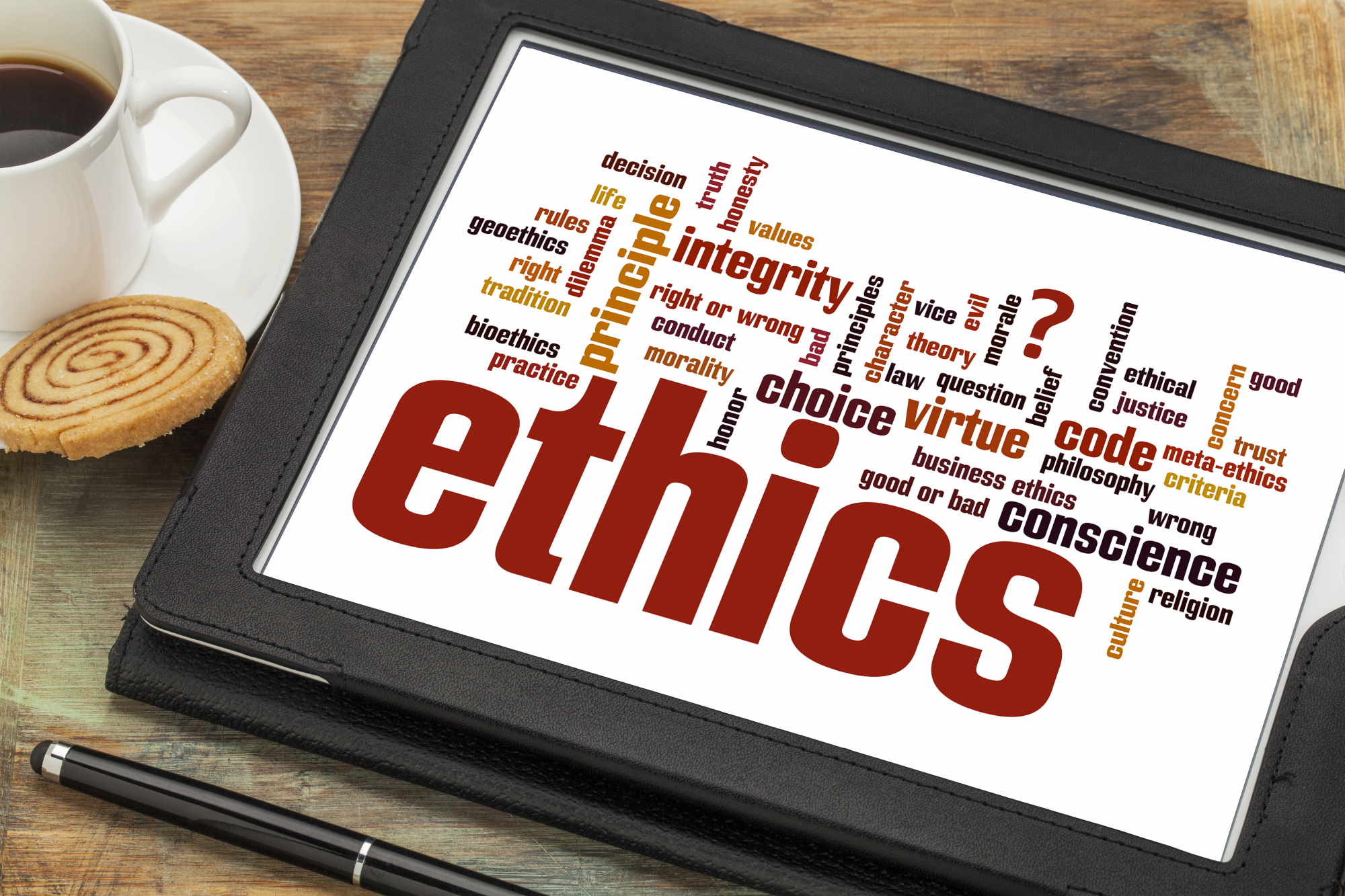 Los datos son tan valiosos …
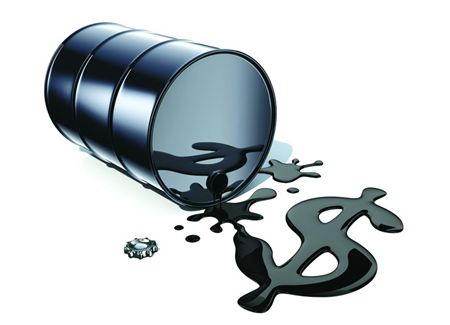 Si les podemos dar sentido
Los datos revelan:
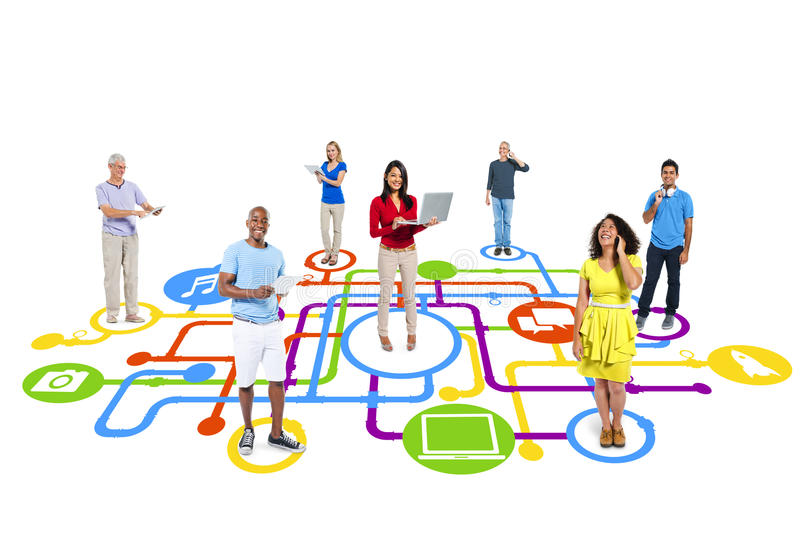 Nuestros sentimientos
Nuestras actitudes
Nuestas conexiones sociales
Nuestras intenciones
Lo que hicimos
Lo que hacemos
Lo que haremos
Abundancia de datos
.
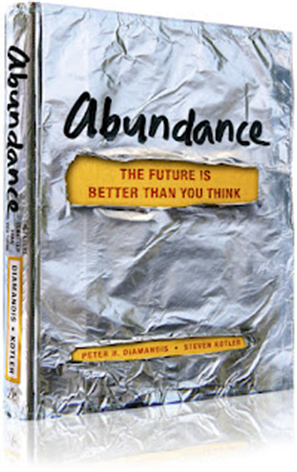 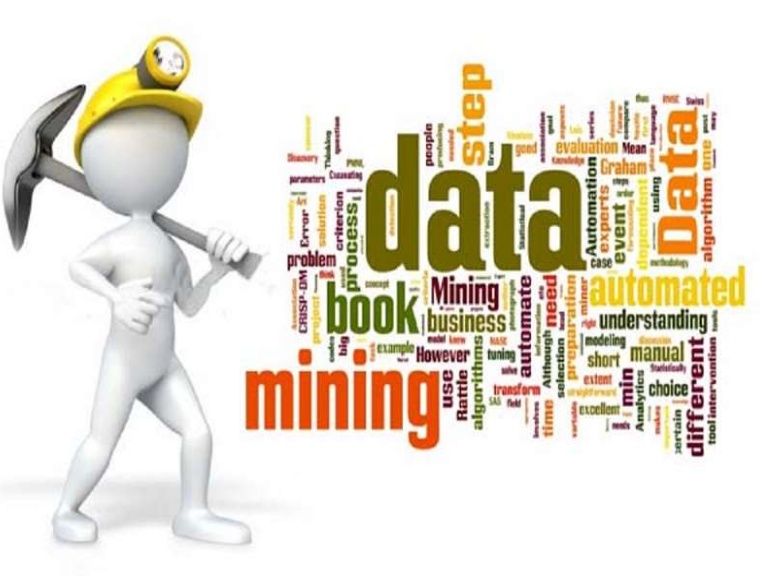 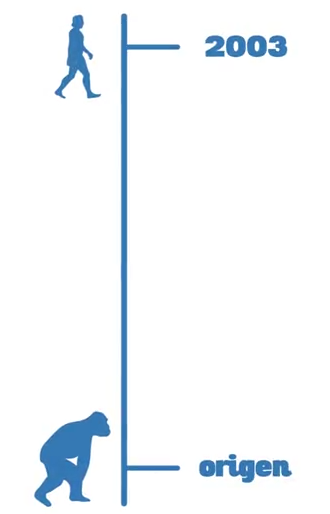 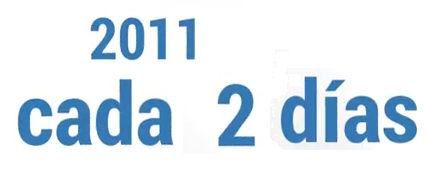 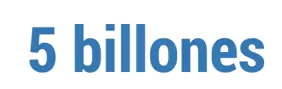 2021
cada segundo
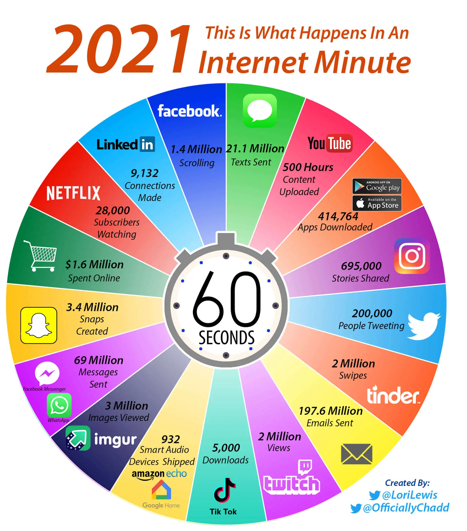 Fuente: https://www.bondhighplus.com/2021/04/14/what-happen-in-an-internet-minute/
Todos los días
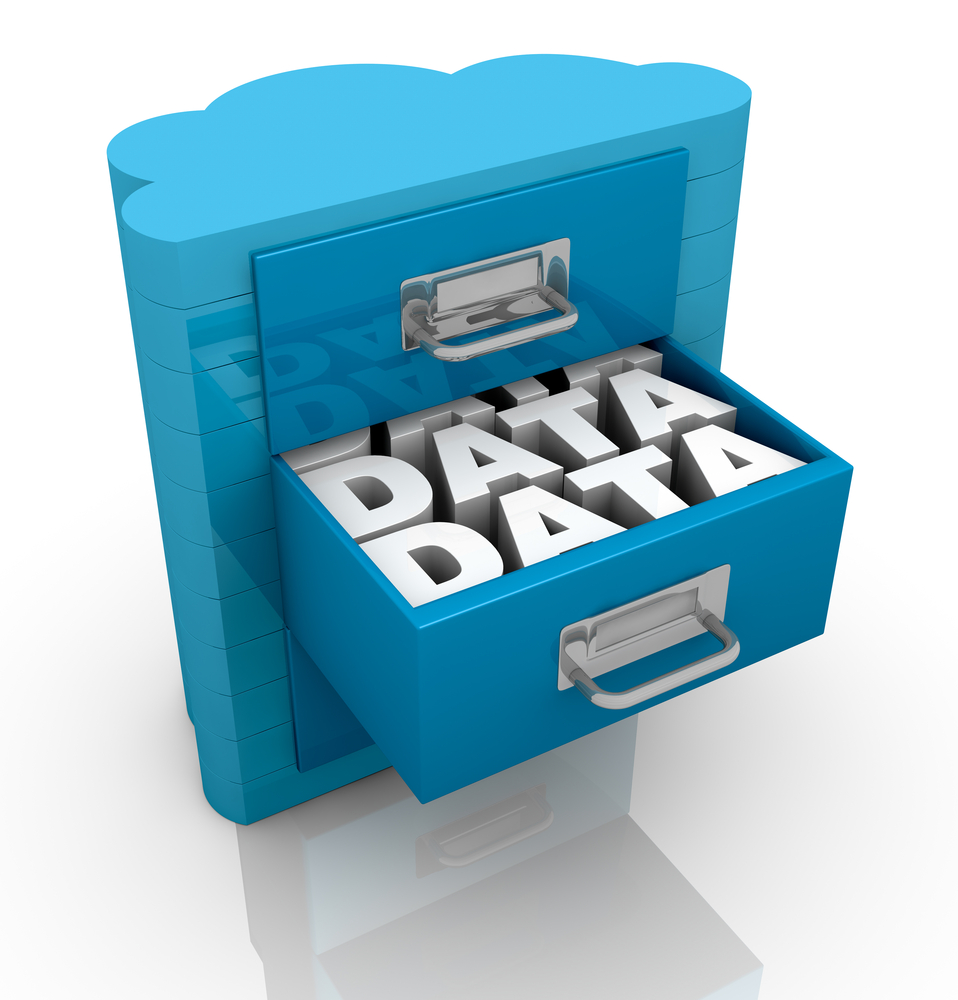 Todo momento
Todo lugar
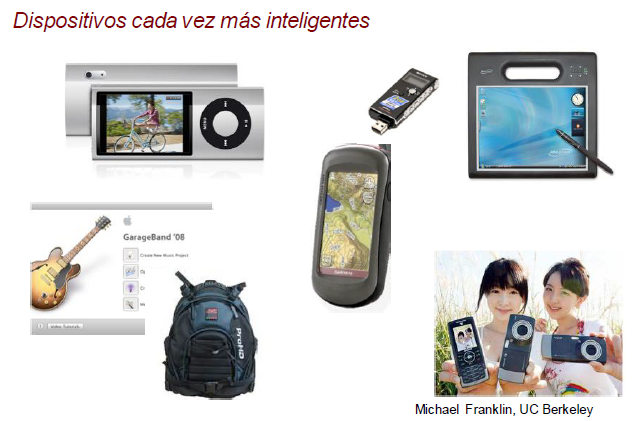 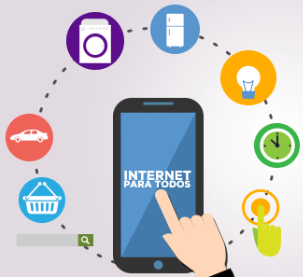 Fuentes
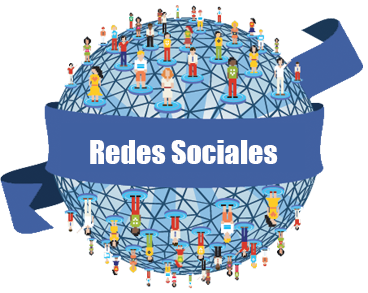 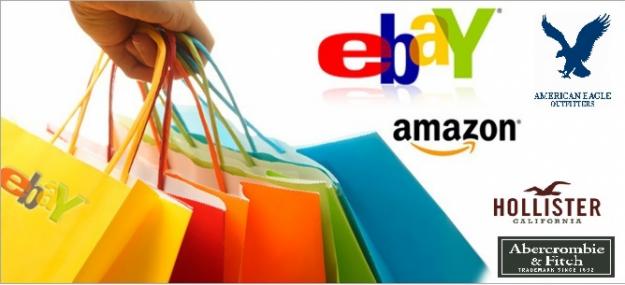 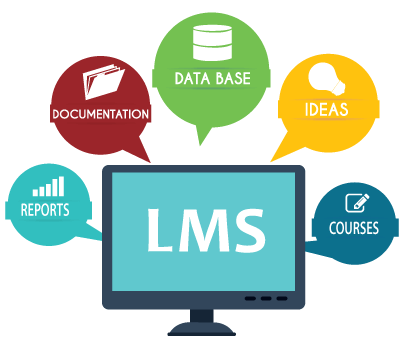 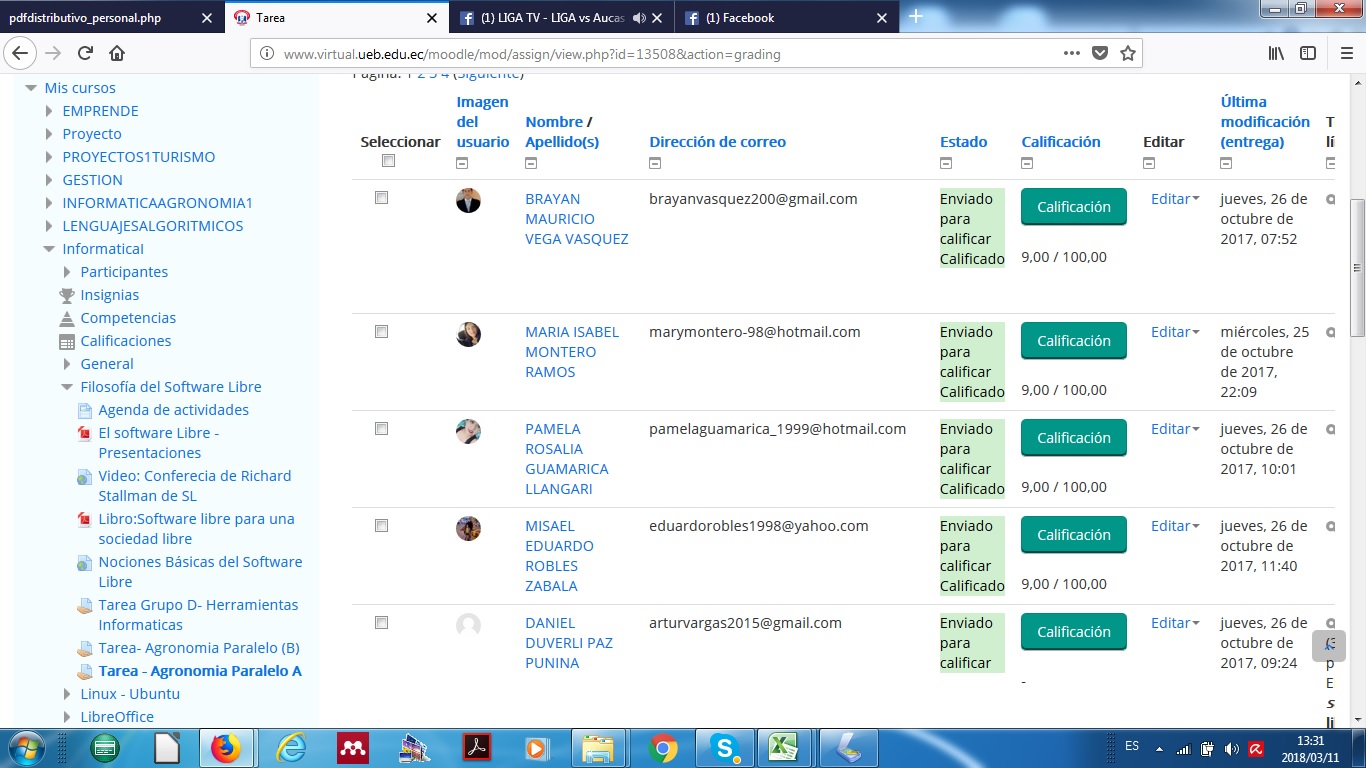 No se está aprovechando  los datos que están generando  los diferentes  Entornos Digitales
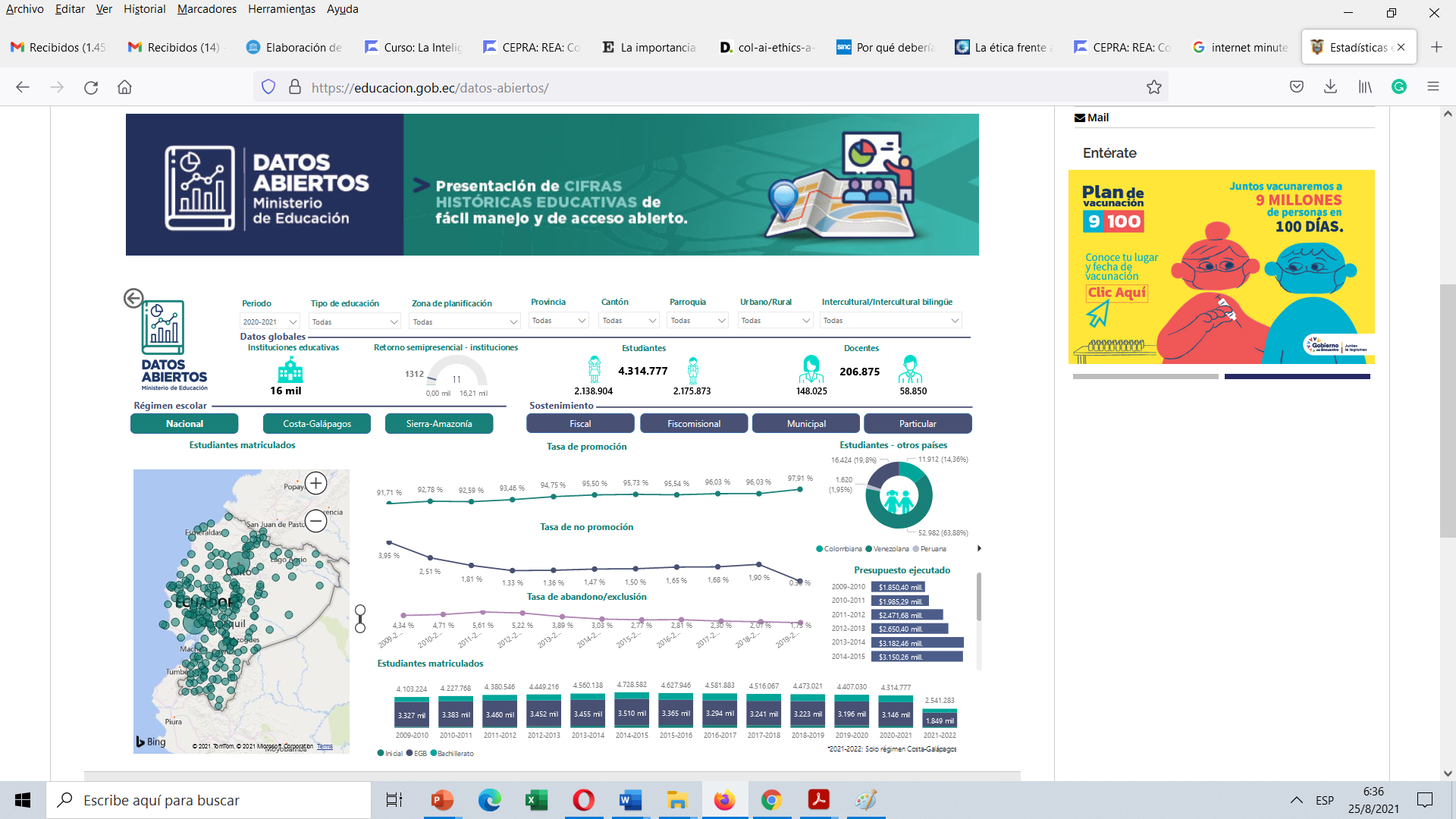 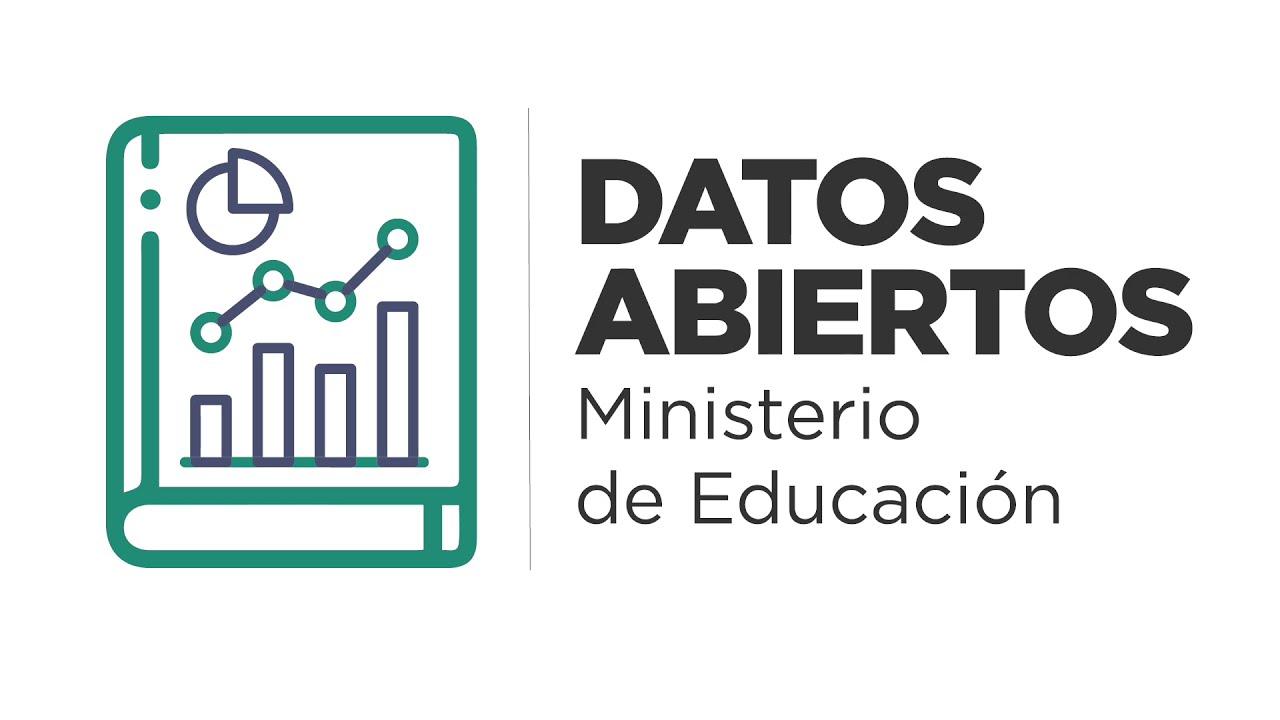 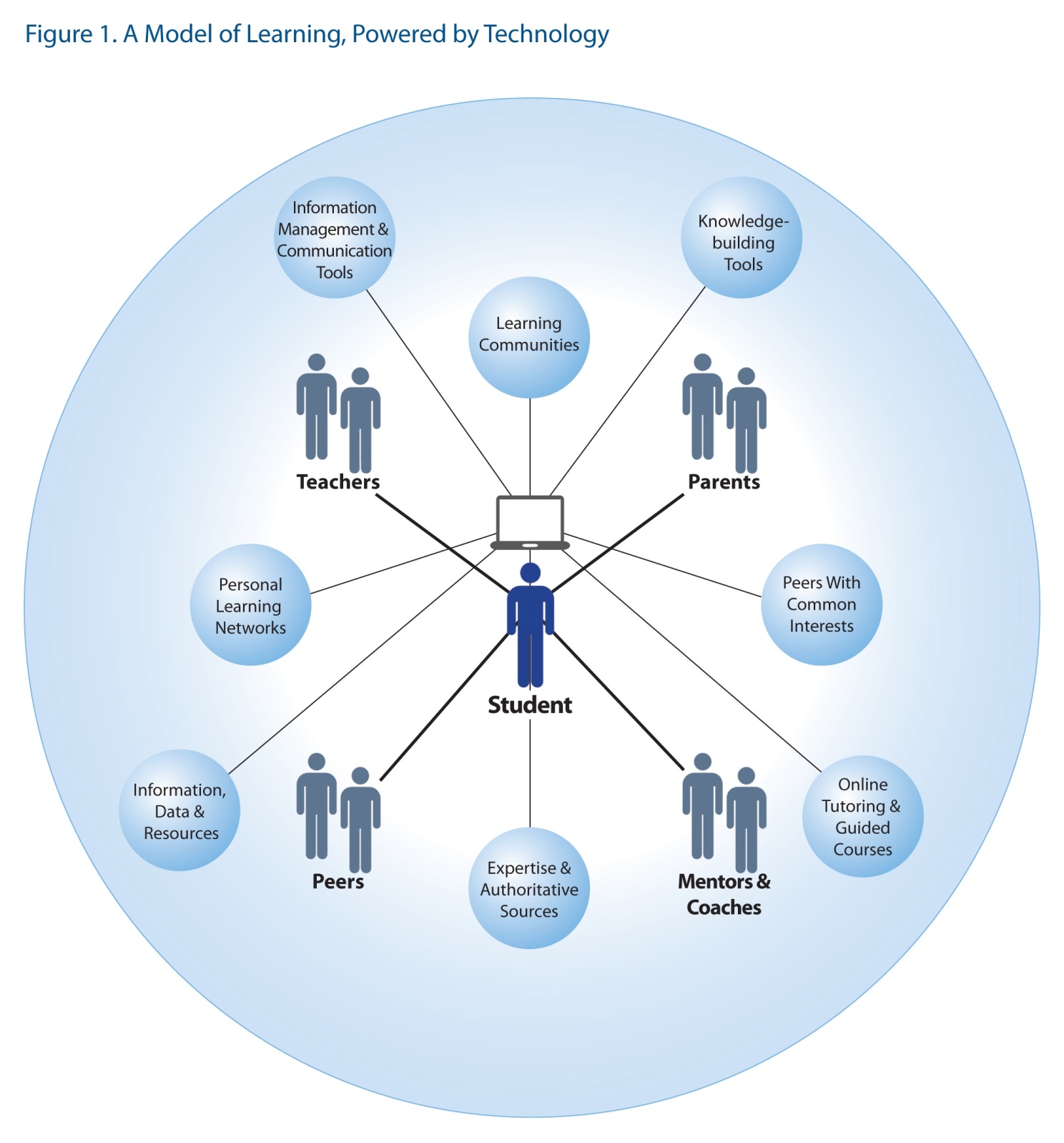 Cada una de estas interacciones pueden generar datos
Aplicación de la I.A en la Educación
¿Porqué los alumnos se retiran?
¿En que invertir los fondos?
¿Como van nuestros profesores?
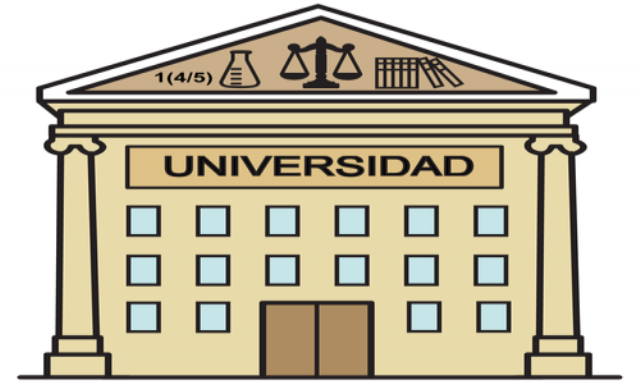 ¿Cómo va tu curso?
¿Están los estudiantes aprendiendo?
¿Funcionan las estrategias?
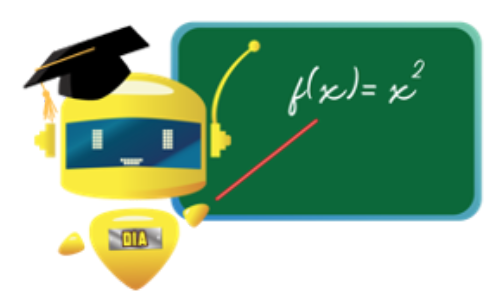 ¿Estoy estudiando suficiente?
¿Que hago para mejorar?
¿Donde estoy fallando?
La Escuela, Colegio y Universidad 4.0  basada en Datos
¿Qué se puede hacer con datos?
Entender tus intereses
Comportamiento 
Oportunidades de negocio.
Mejorar los servicios y generar propuesta de valor
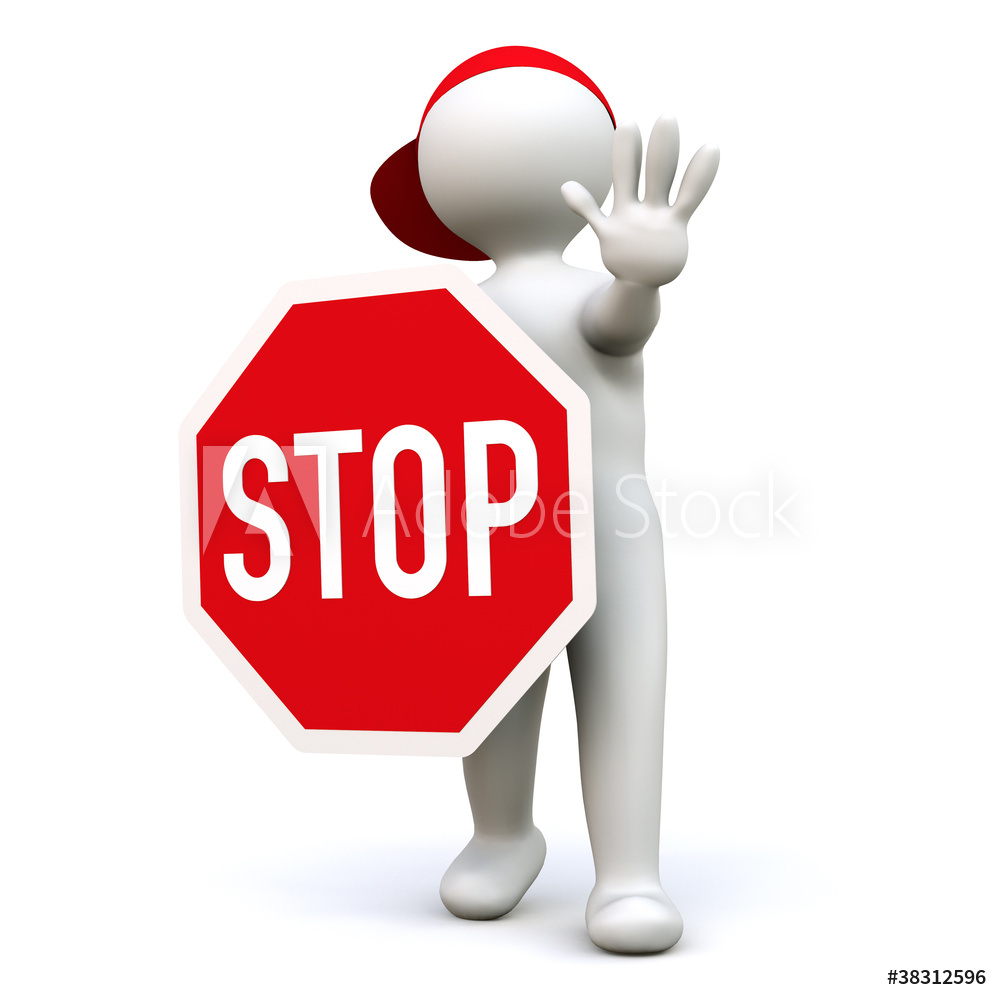 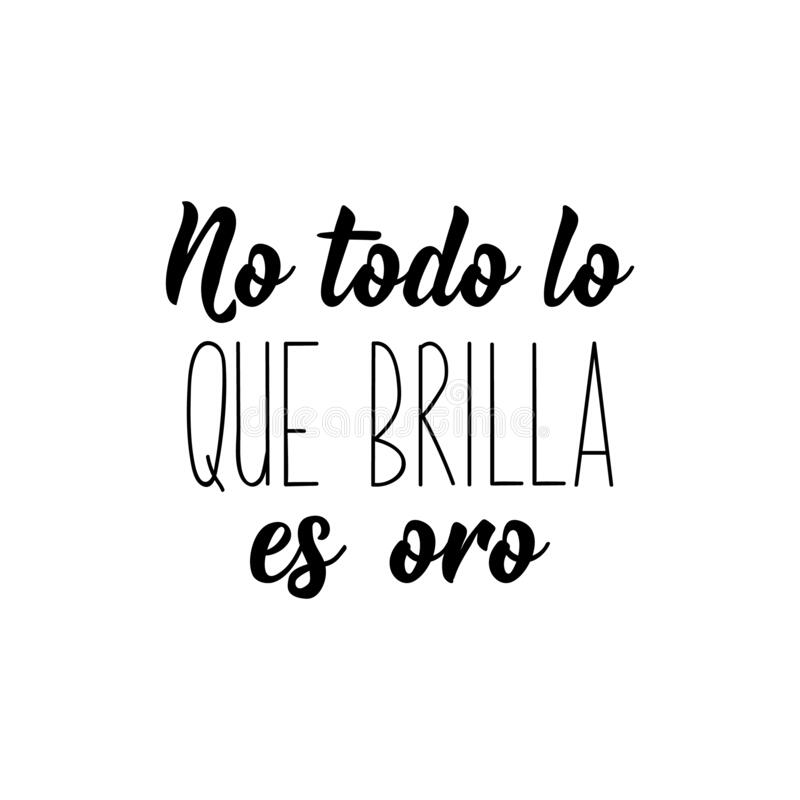 en la I.A
LA GRAN BATALLA
Aparte de un gran avance y revolución de la IA , ahora mismo un “enorme negocio”, que se estima en unos 190.000 millones de dólares (unos 170.000 millones de euros) para 2025, incluyendo hardware, software y servicios alrededor de la tecnología. Los datos son considerados ahora como el nuevo petróleo.

Este negocio tan apetitoso se lo disputan, entre otros, gigantes tecnológicos 




“Cuyos intereses comerciales priman muchas veces sobre las consideraciones éticas poniendo en riesgo la privacidad de los usuarios o la utilización sin la debida supervisión de algunas aplicaciones” (Sierra, 2021).
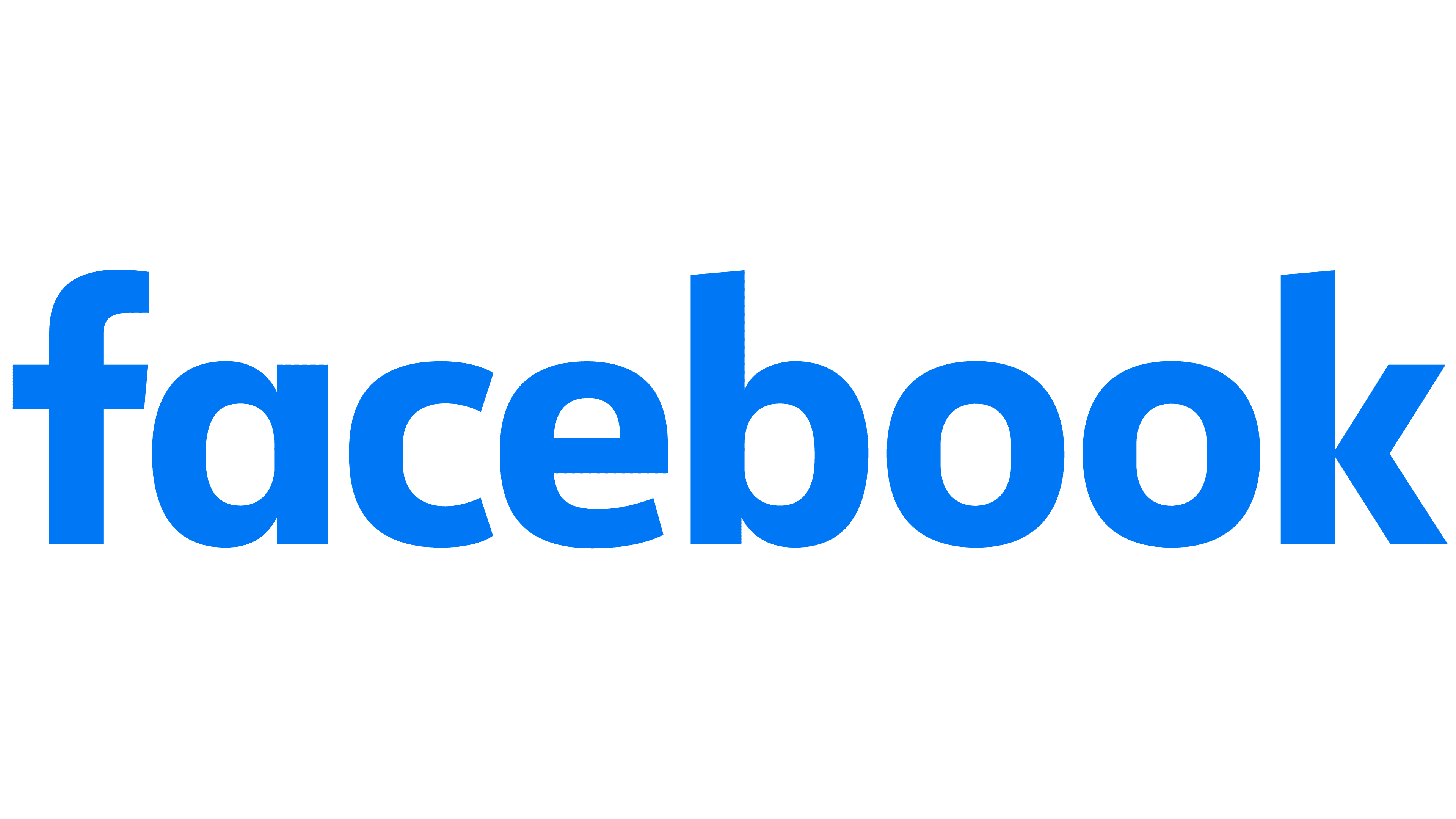 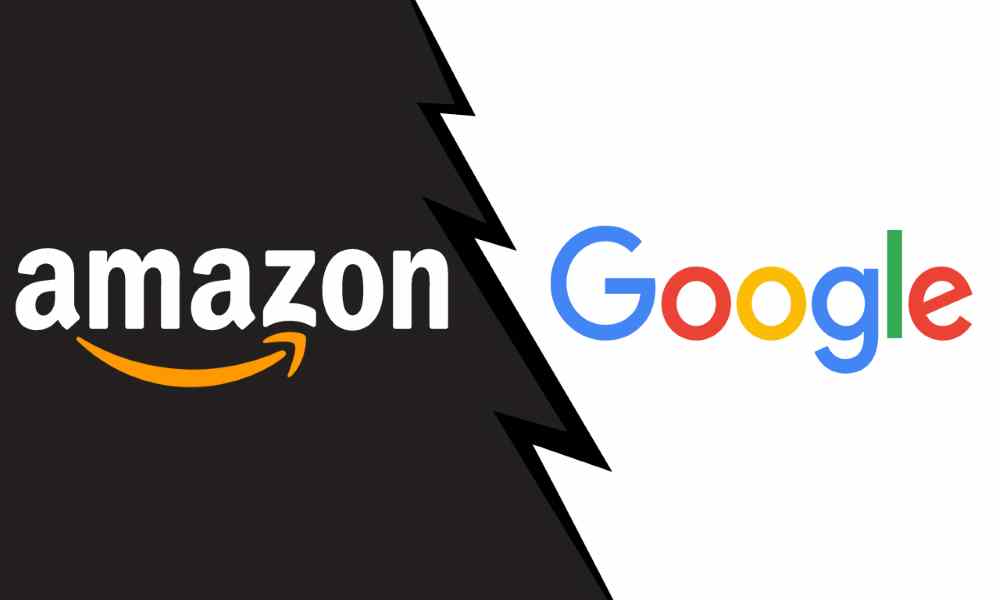 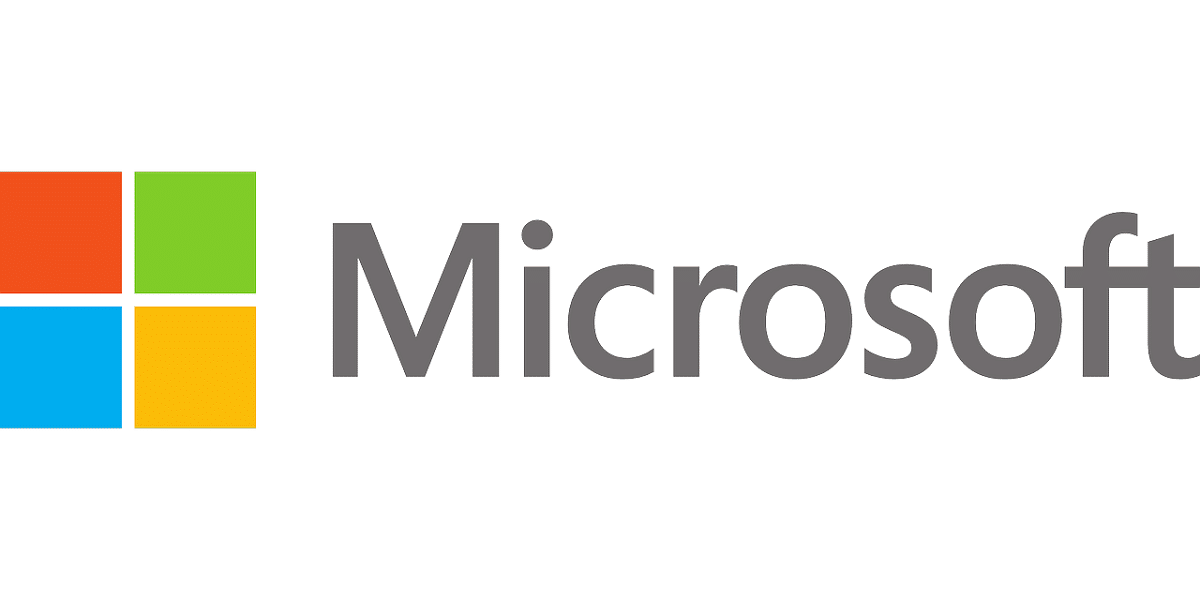 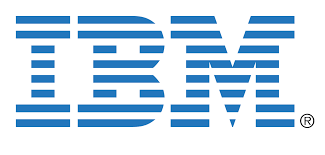 Un ejemplo de estos usos controvertidos fue el llevado a cabo por Microsoft cuando decidió lanzar su bot Tay. Este chatbot basado en IA “estuvo navegando por sí solo en Twitter y al cabo de unas horas empezó a publicar tuits racistas y misóginos porque había cogido lo mejor de cada casa en esta red social”. A las 16 horas del lanzamiento la firma tuvo que desactivarlo.
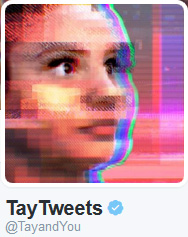 REFLEXIONO
1. ¿ Ha leído siempre las políticas de privacidad y las condiciones de servicio antes de  aceptar los servicios de aplicaciones??
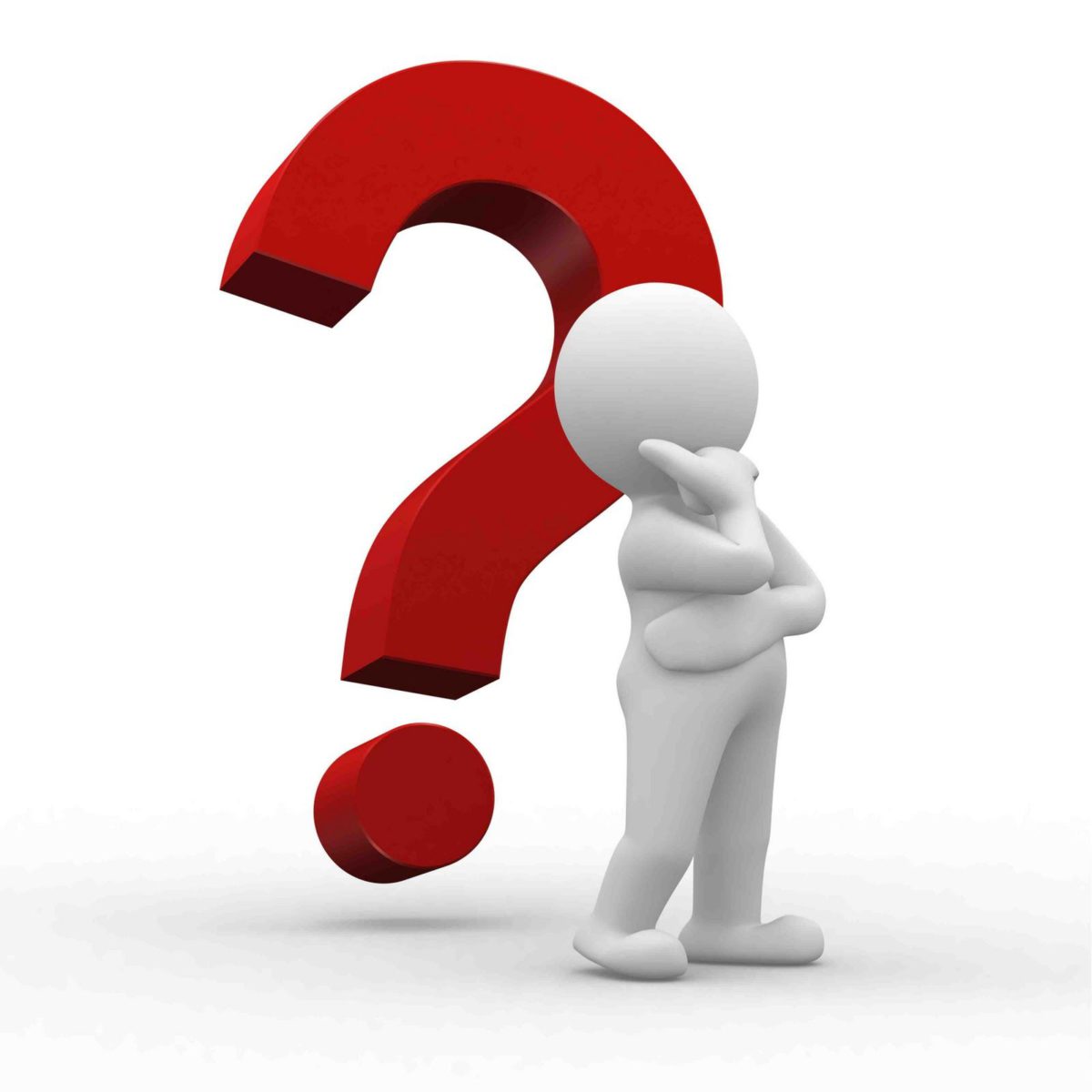 2. ¿Sabe dónde se almacenan los datos de los alumnos y quién tiene acceso a ellos?
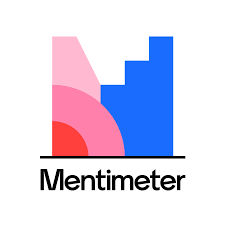 https://www.menti.com/htk5bdf1en
Reflexiono de la utilización de los datos de los alumnos
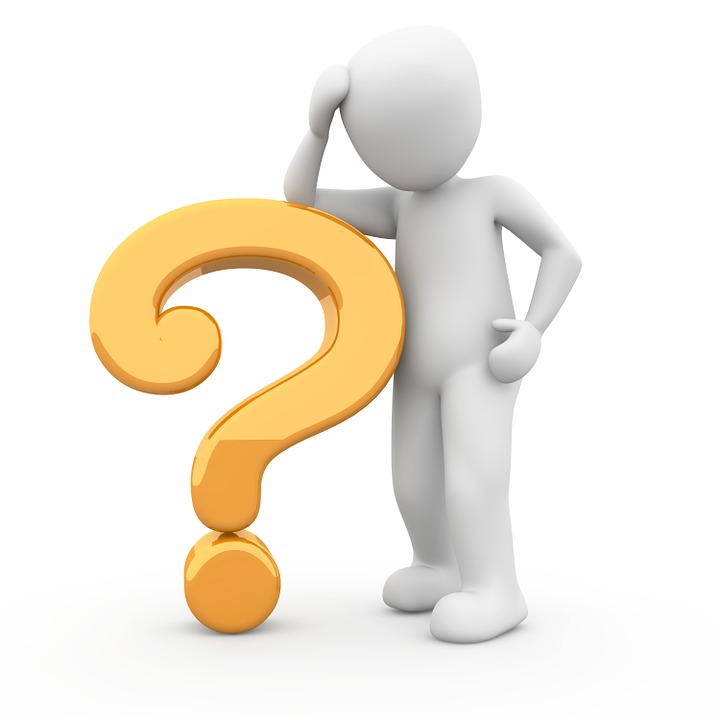 USO DE LOS DATOS DE LOS ESTUDIANTES

¿Lees siempre las políticas de privacidad y las condiciones de servicio antes de 
       hacer clic para aceptar los servicios de la empresa? 

¿Se pide permiso a los padres para utilizar herramientas digitales en el aula?

¿Sabe dónde se almacenan los datos de los alumnos y quién tiene acceso a ellos?

¿Cómo se garantiza la privacidad de los alumnos cuando se utilizan herramientas digitales? 

¿Quién es el responsable si algo va mal?
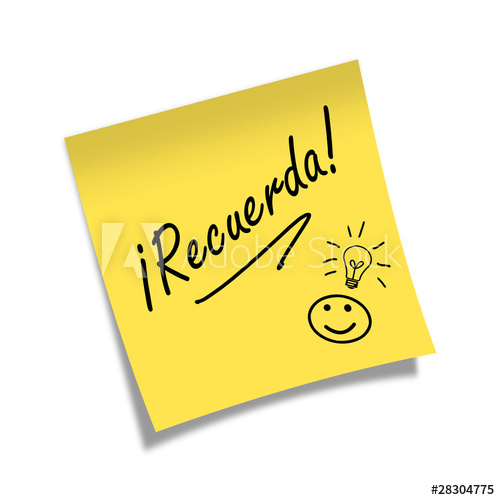 Hoy en día utilizamos una gran variedad de herramientas digitales para ayudar a los estudiantes a aprender y que están generando una gran cantidad de datos. Por aquello es importante saber dónde se almacenan los datos y quién tiene acceso a ellos.
Los deepfakes - fabricación y manipulación
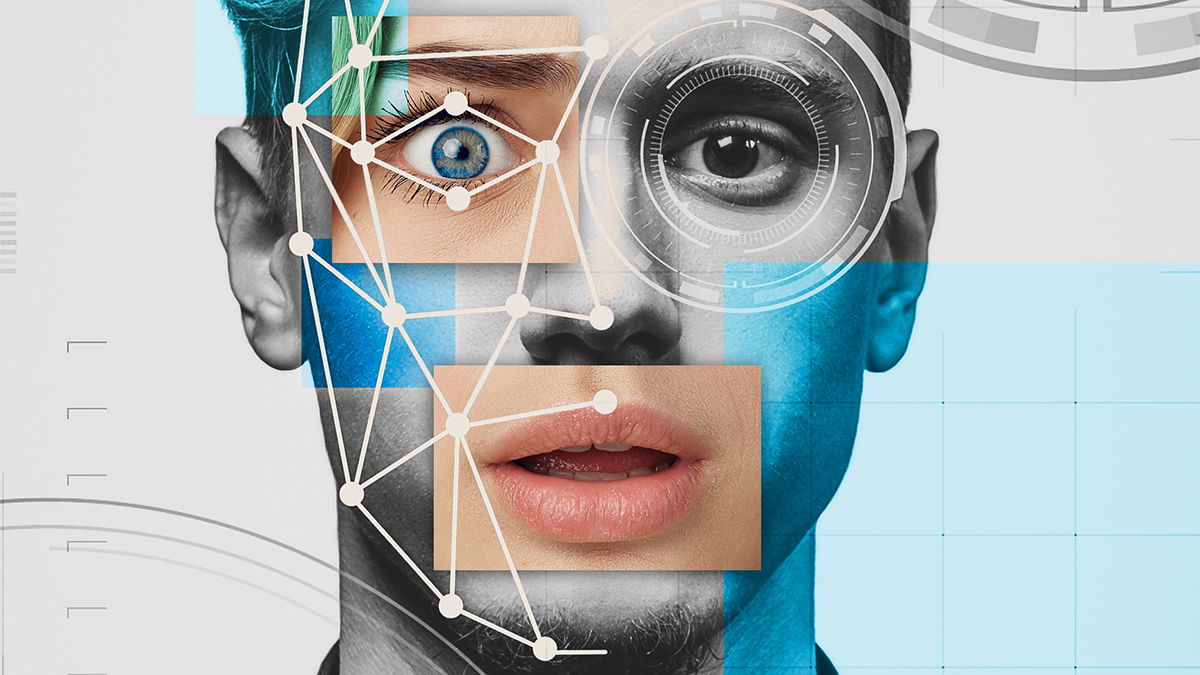 Los rápidos avances en IA han permitido la producción de medios sintéticos, conocidos coloquialmente como deepfakes. Los deepfakes se refieren a la generación, manipulación y modificación algorítmica de pistas de audio, vídeos, imágenes y textos con el fin de engañar a la gente o cambiar su significado original.
Esto puede parecer tecnología avanzada y como tal fuera del alcance de nuestros estudiantes, pero no lo es. Por ejemplo, los usuarios de TikTok ya pueden utilizar aplicaciones que permiten intercambiar rápida y fácilmente rostros en vídeos y fotos y difundir medios falsos, causando un daño irreparable a sus compañeros. Por eso es importante enseñar a los alumnos sobre los medios fabricados, ayudarles a reconocer las falsificaciones y recordarles las consecuencias de producir y difundir contenidos inapropiados.
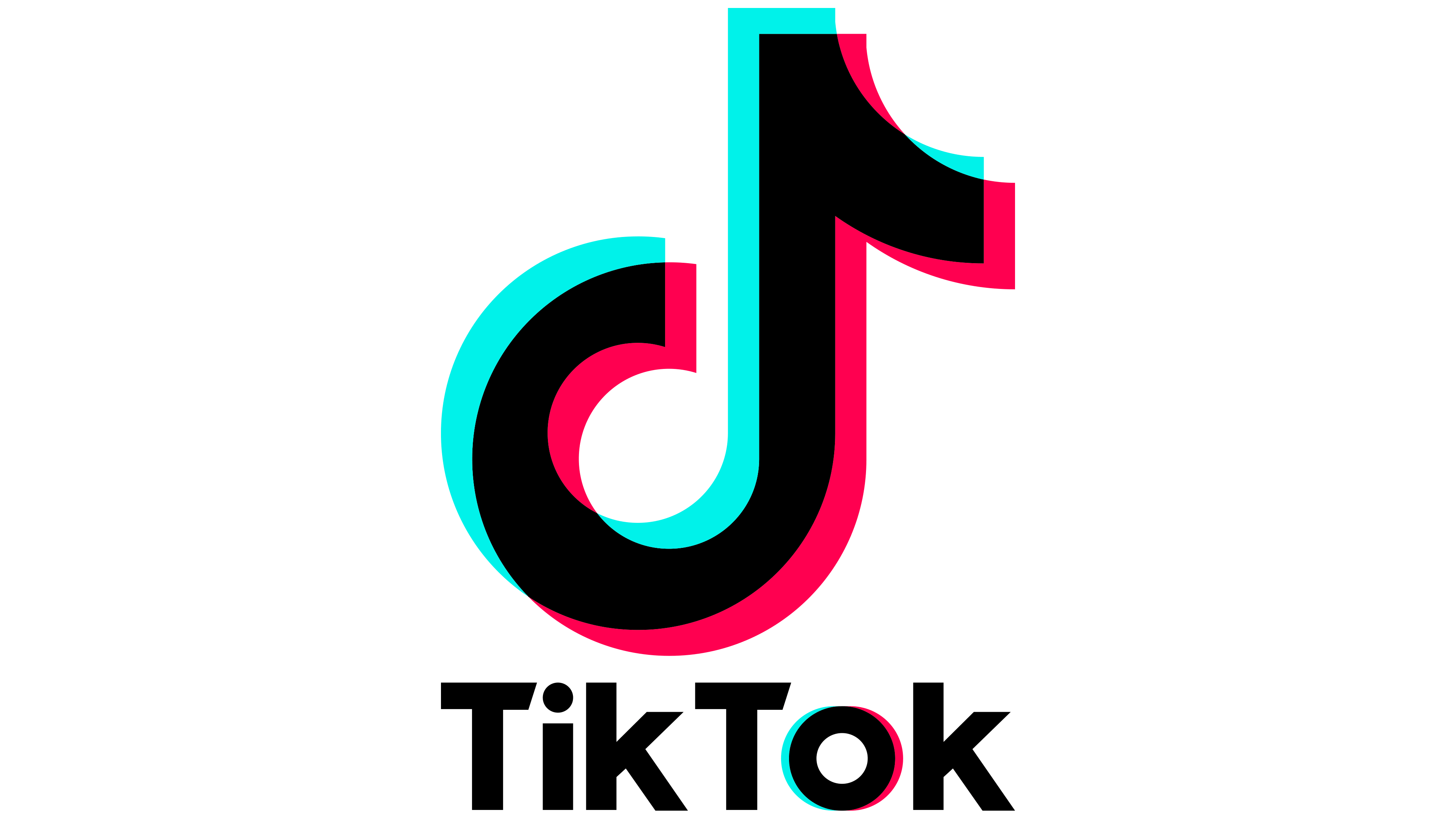 SIMULANDO LA REALIDAD - APRENDO
MARCOS Y REGULACIONES IA
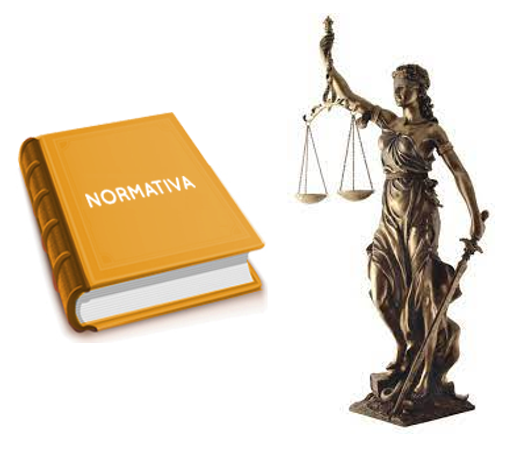 COMITÉ DE INTELIGENCIA ARTIFICIAL DEL REINO UNIDO
No dañar, destruir o engañar
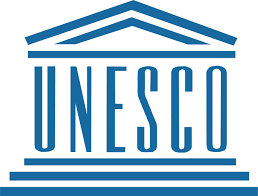 Hace poco, la UNESCO (Organización de las Naciones Unidas para la Educación, la Ciencia y la Cultura) que resumieron en 11 principios éticos de la inteligencia artificial  como: 
 la defensa de la dignidad humana, los derechos y libertades fundamentales, la no discriminación, la fiabilidad, la vida en armonía y la protección al medio ambiente.
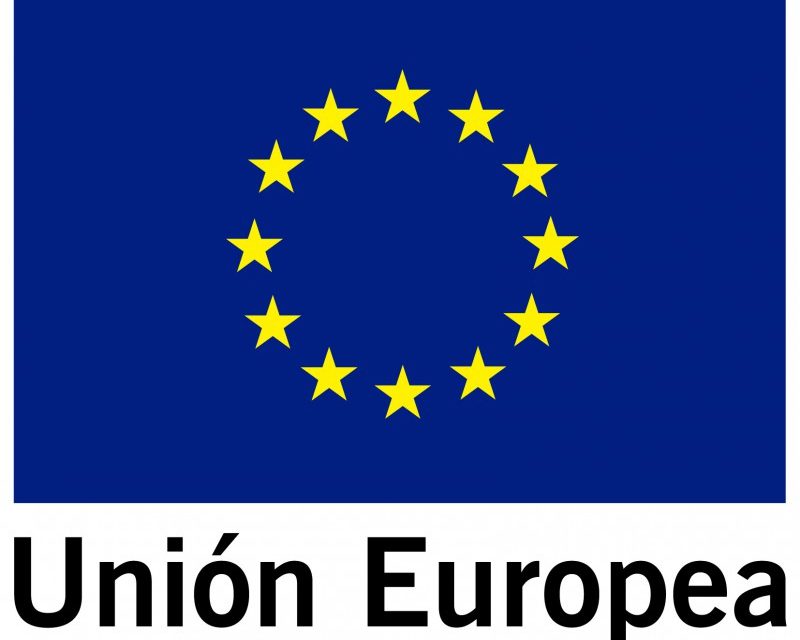 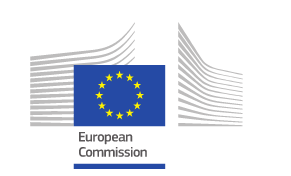 DIRECTRICES ÉTICAS PARA UNA IA FIABLE
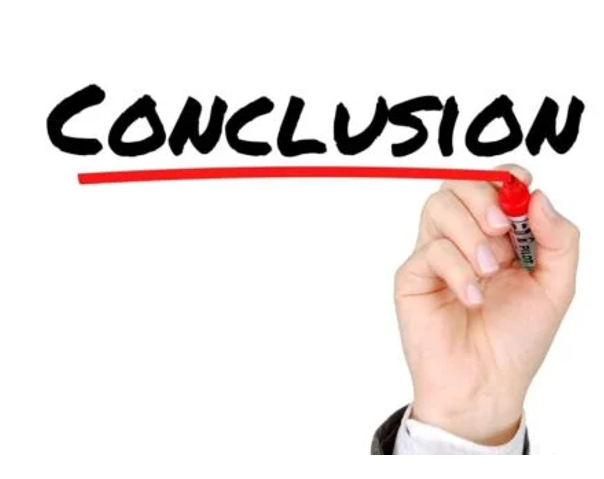 Conclusiones a modo de cierre
Abordar el imperativo ético en la IA: la responsabilidad de todos
Las grandes organizaciones, empresas y gobiernos están centrándose en los problemas que pueden surgir en el tema de la ética de la inteligencia artificial para trazar consideraciones, prácticas y marcos comunes de cara al futuro. 
Es importante alcanzar un acuerdo donde se pueda conceptualizar y, sobre todo, regular las prácticas derivadas. Al fin y al cabo, la tecnología es un paso más de nuestra evolución…
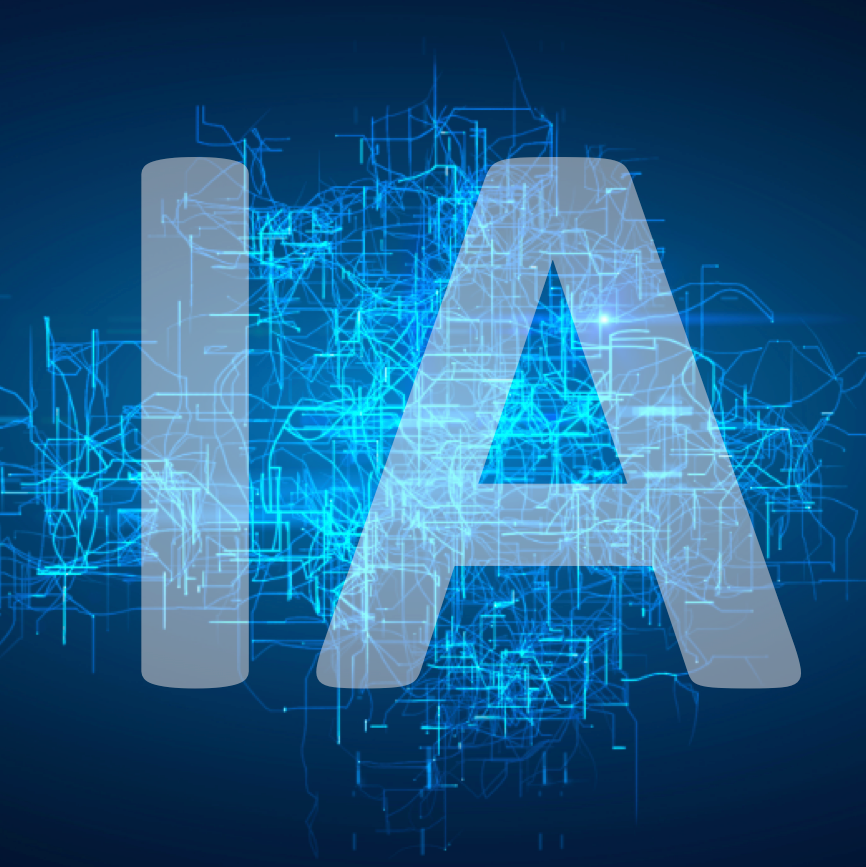 Bibliografía.
Popular (2021). La ética frente a la inteligencia artificial. Recuperado de https://www.popularenlinea.com/Personas/blog/Pages/La-etica-frente-a-la-inteligencia-artificial.aspx

Sinc (2021). Por qué debería preocuparte la ética de la inteligencia artificial. Recuperado de https://www.agenciasinc.es/Reportajes/Por-que-deberia-preocuparte-la-etica-de-la-inteligencia-artificial

Deloitte (2021). Ética en la Inteligencia Artificial. Recuperado de https://www2.deloitte.com/content/dam/Deloitte/co/Documents/risk/col-ai-ethics-a-new-imperative-for-businesses-boards-and-c-suites-espREV.pdf

ELPAIS.COM (2021). La importancia de la ética en la inteligencia artificial. Recuperado https://elpais.com/retina/2019/02/25/tendencias/1551089772_654032.html
ACTIVIDADES DE ACREDITACIÓN
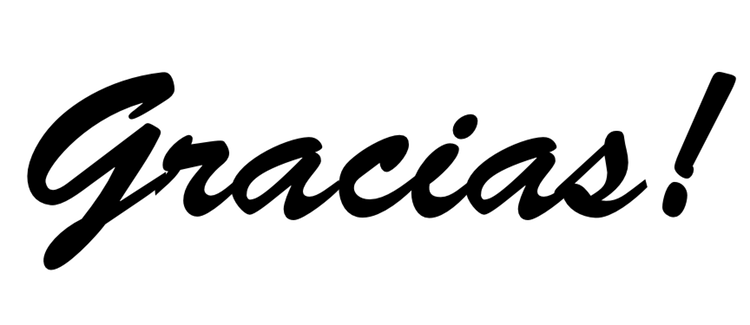